Mobile Line Check
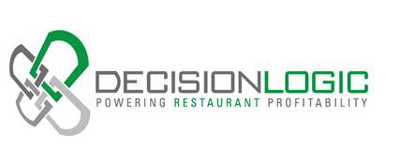 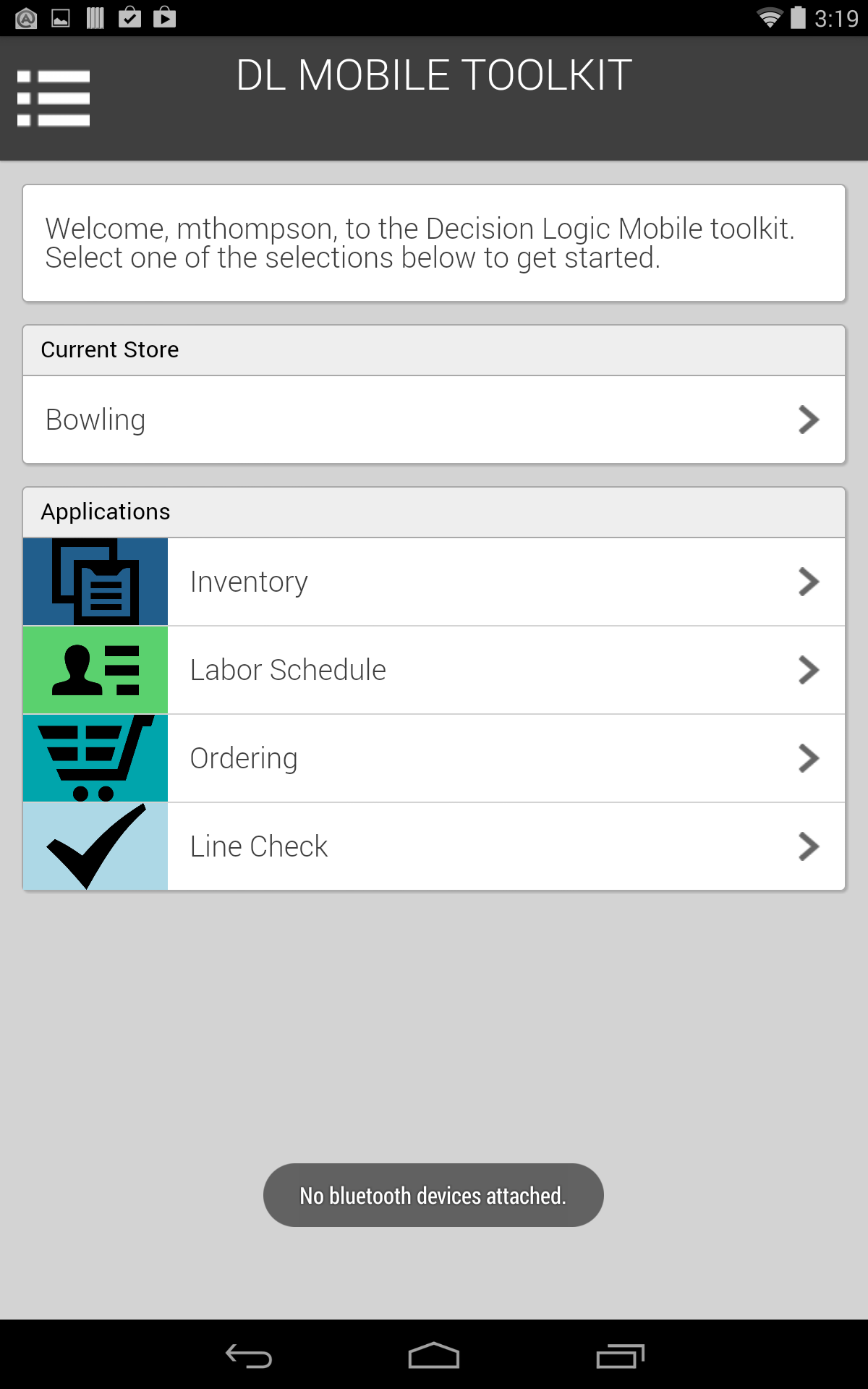 Select the menu button in the top left hand corner to drop down the menu.
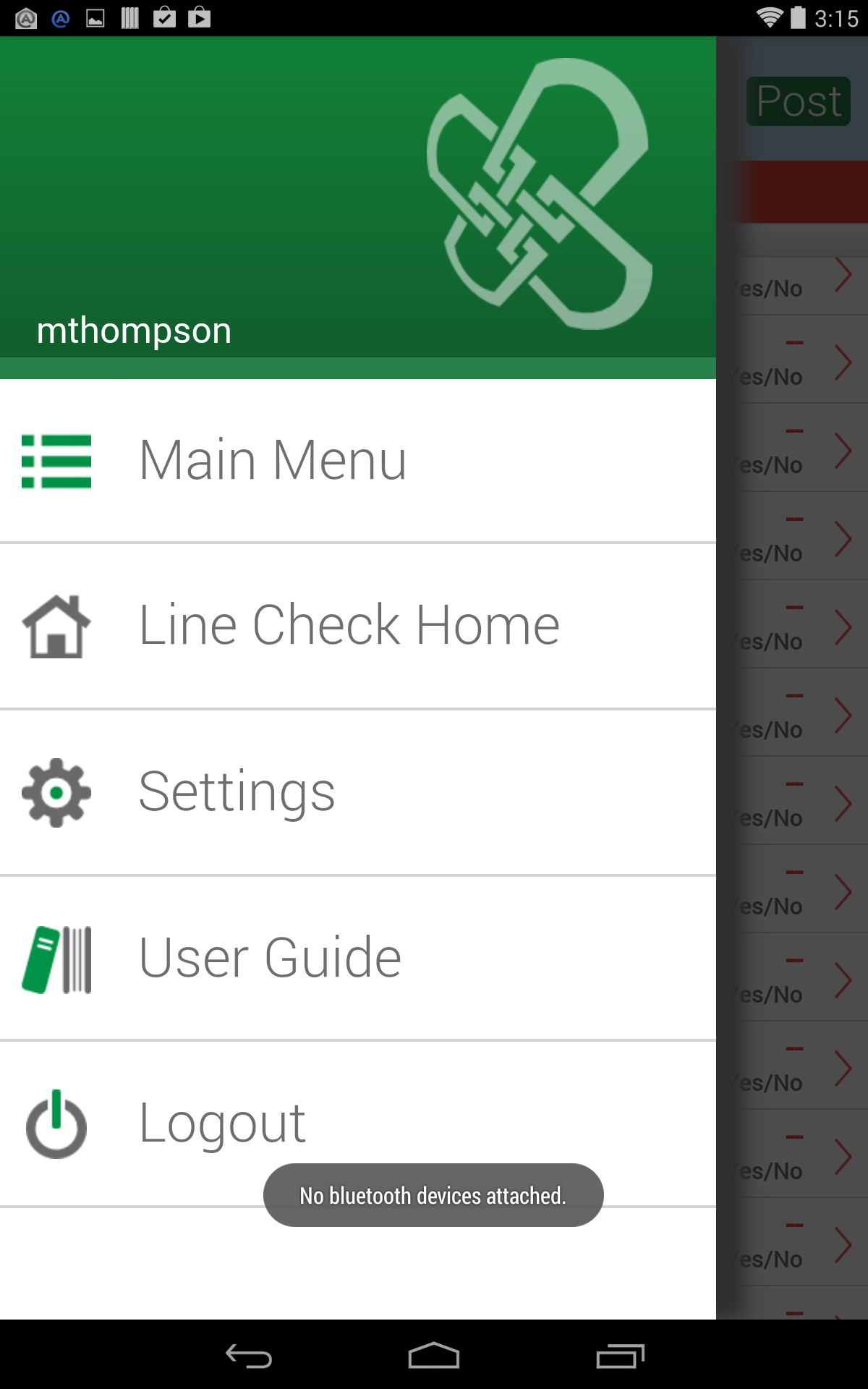 Select Main Menu to move back to the home screen
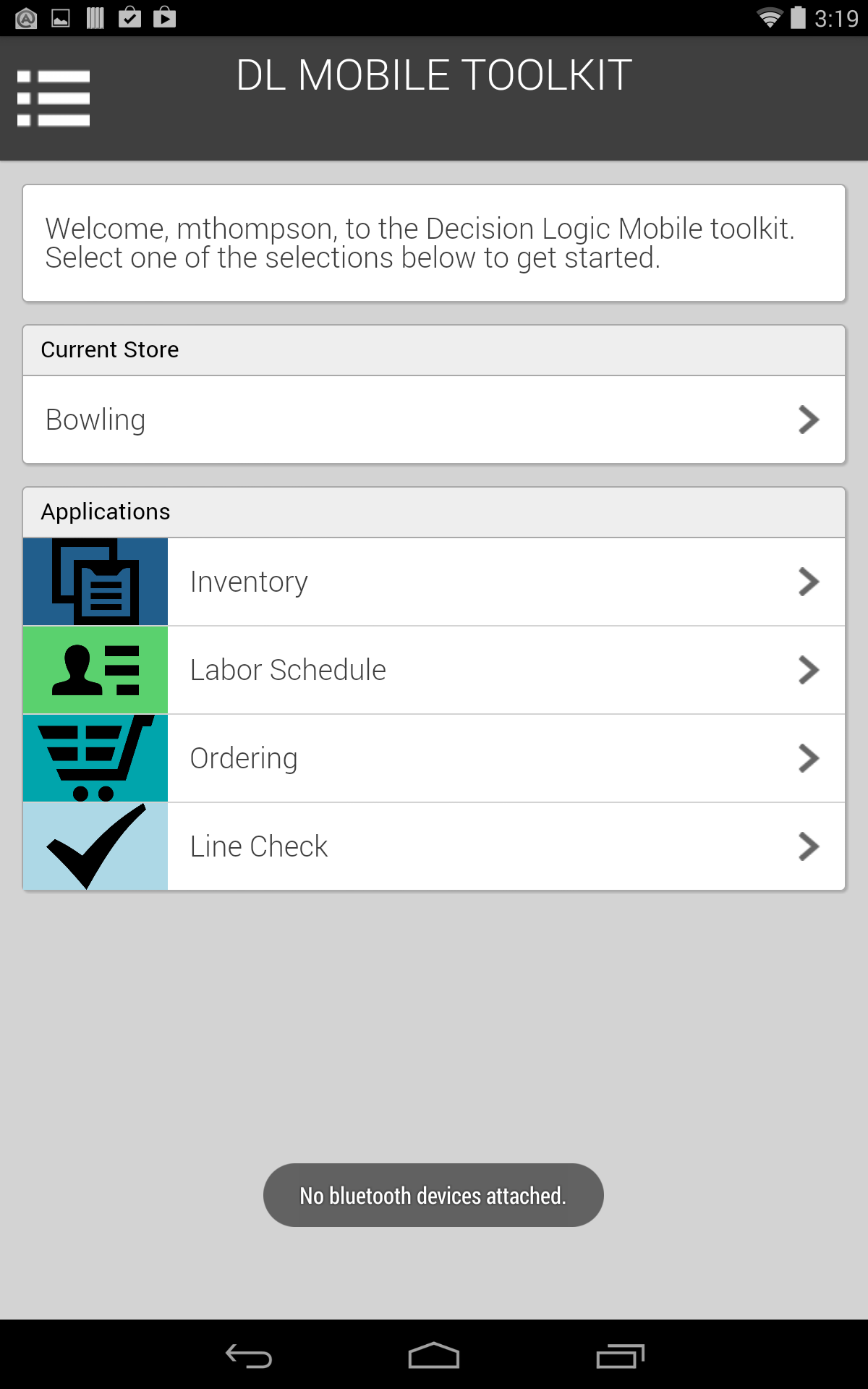 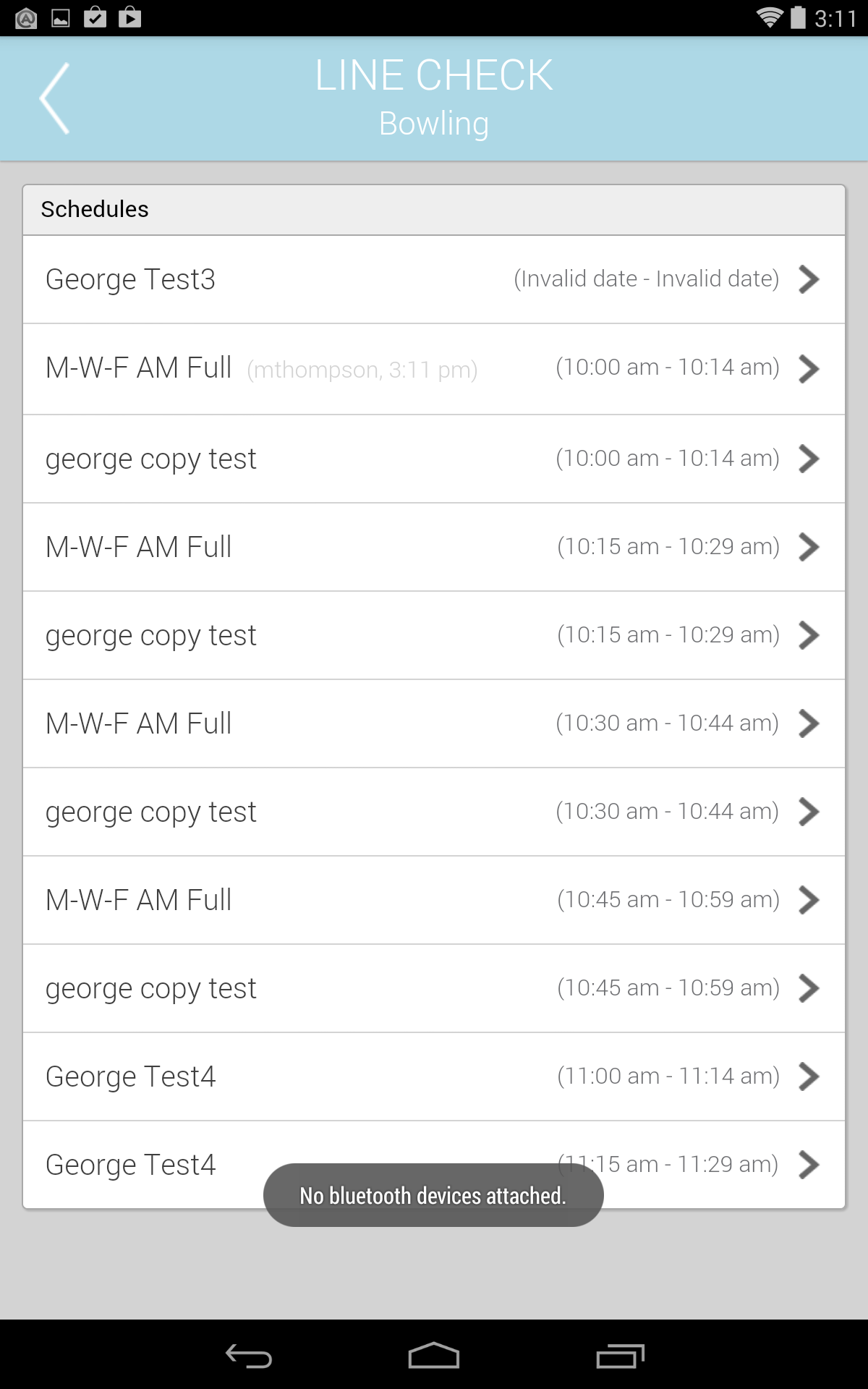 Select Line Check
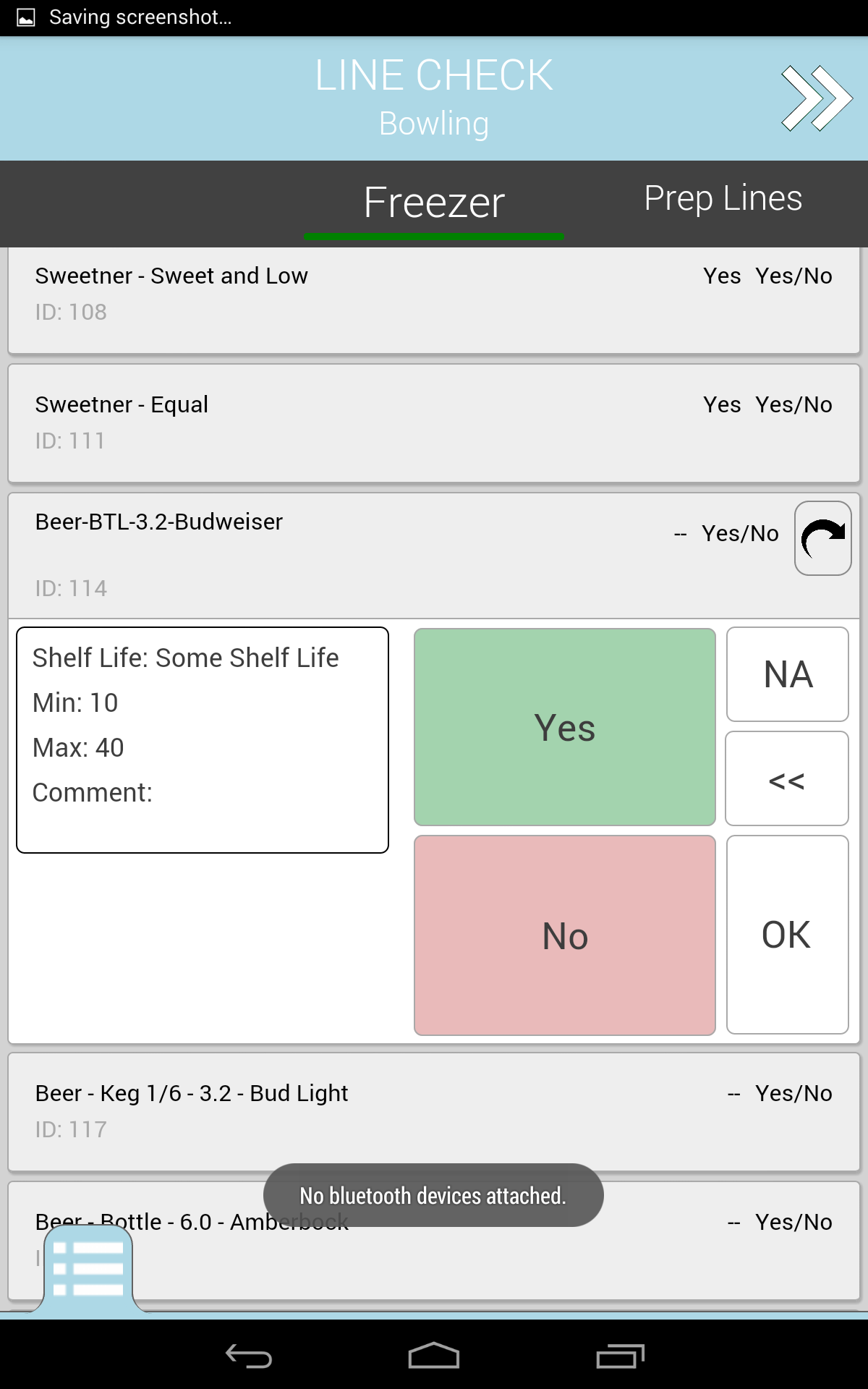 Select an item to enter a value.

Enter a value and select OK to move on to the next item.
NA will mark the product as currently not available
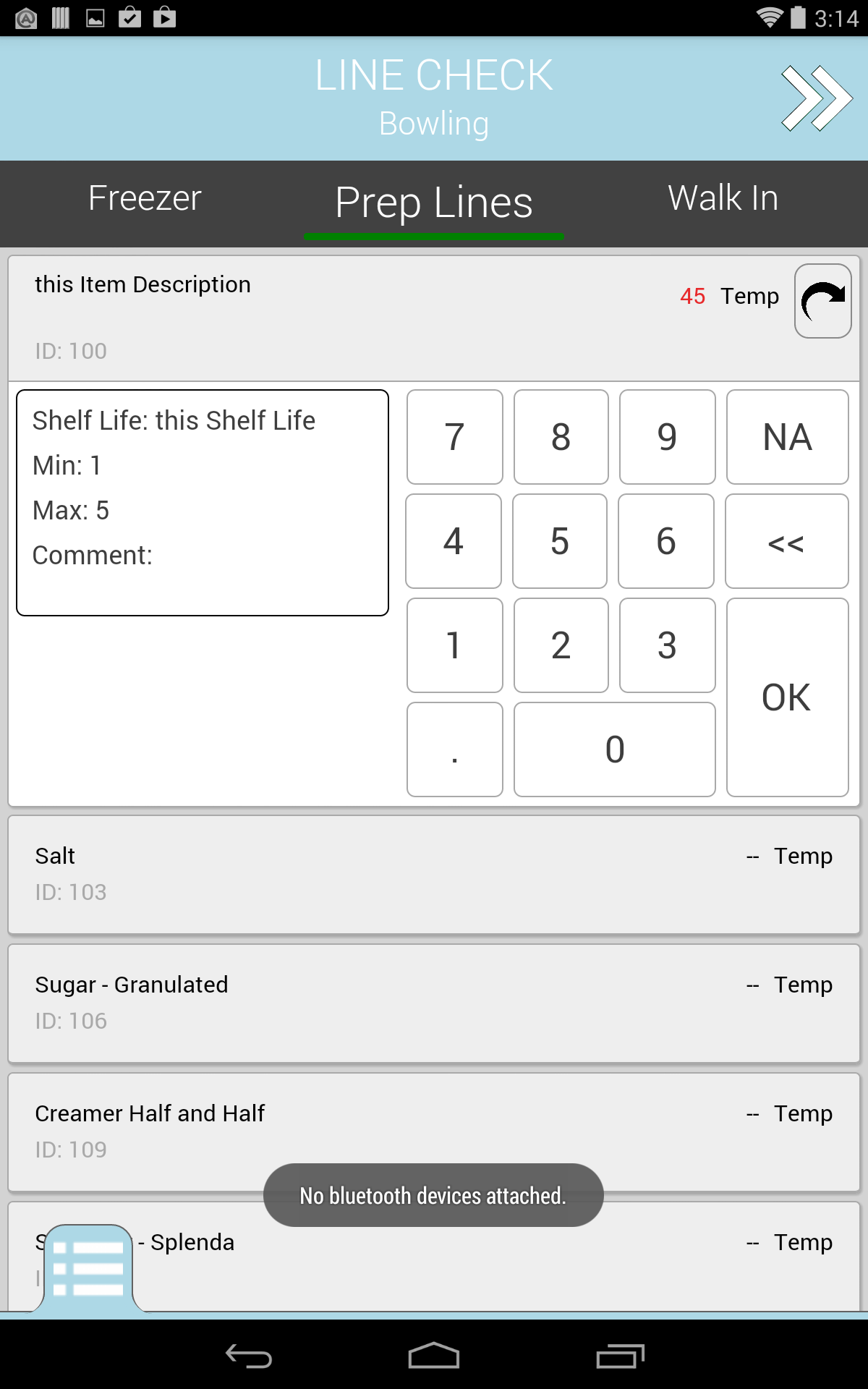 Move locations by swiping over the locations bar.
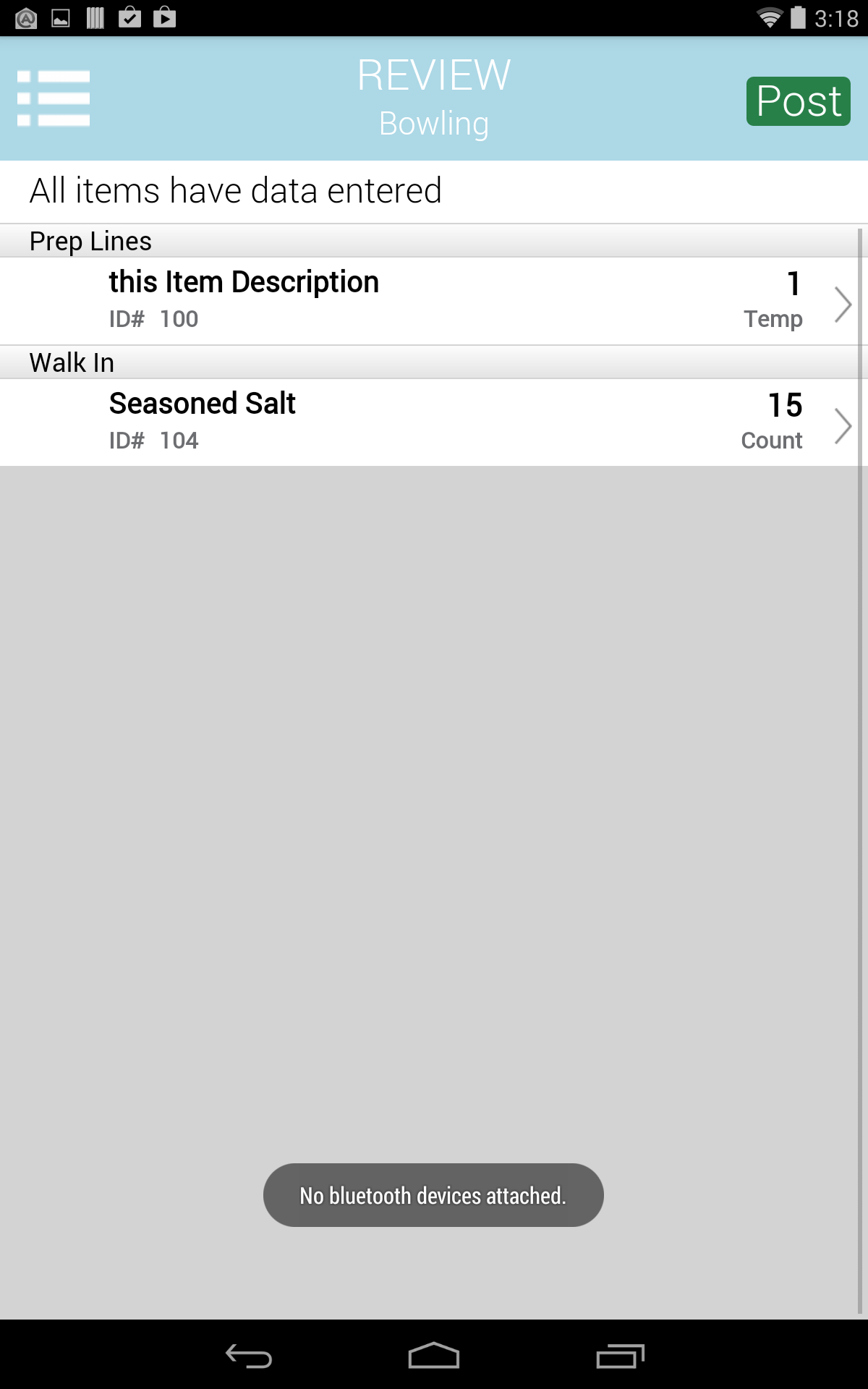 When Line Check is complete Select Post
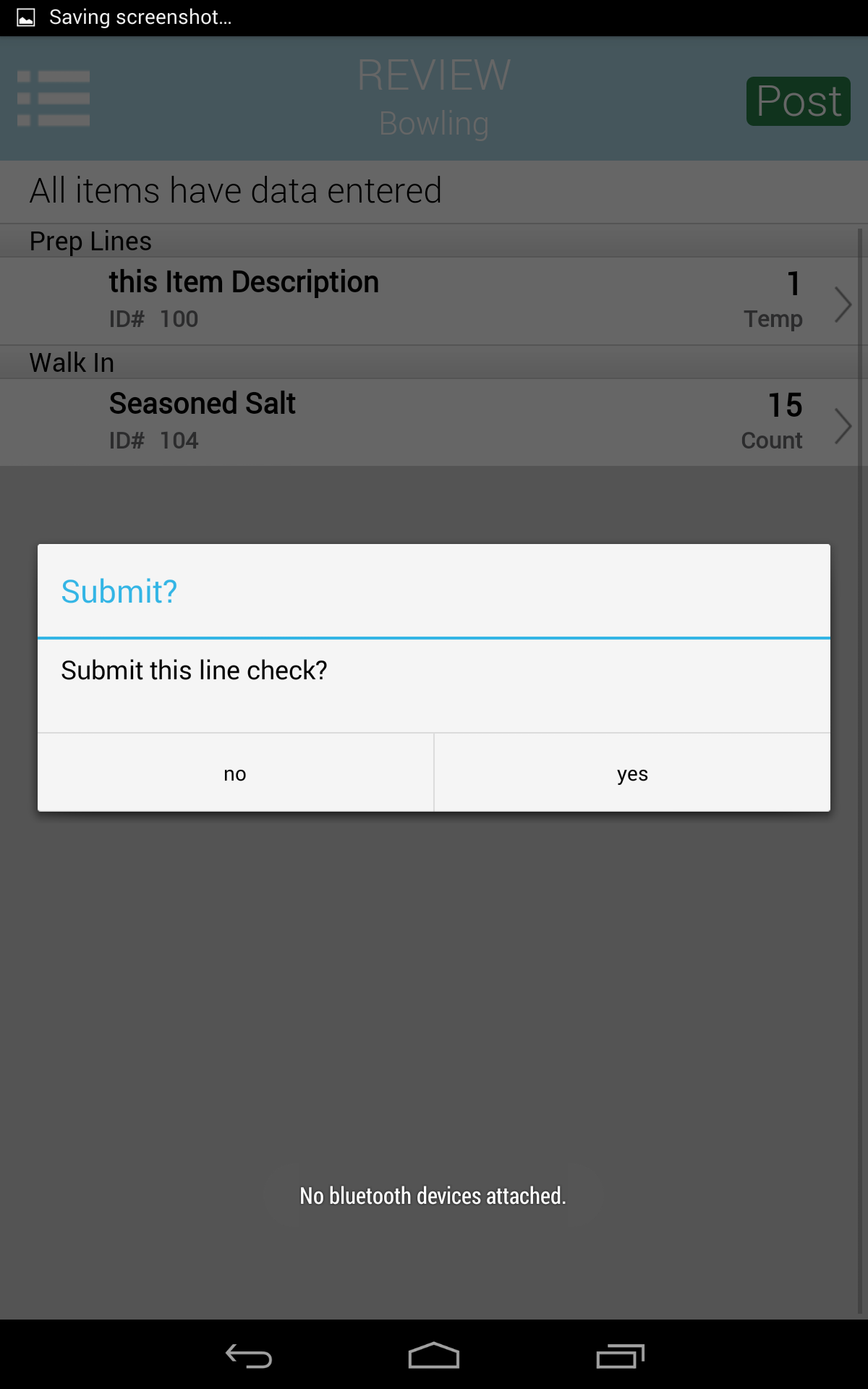 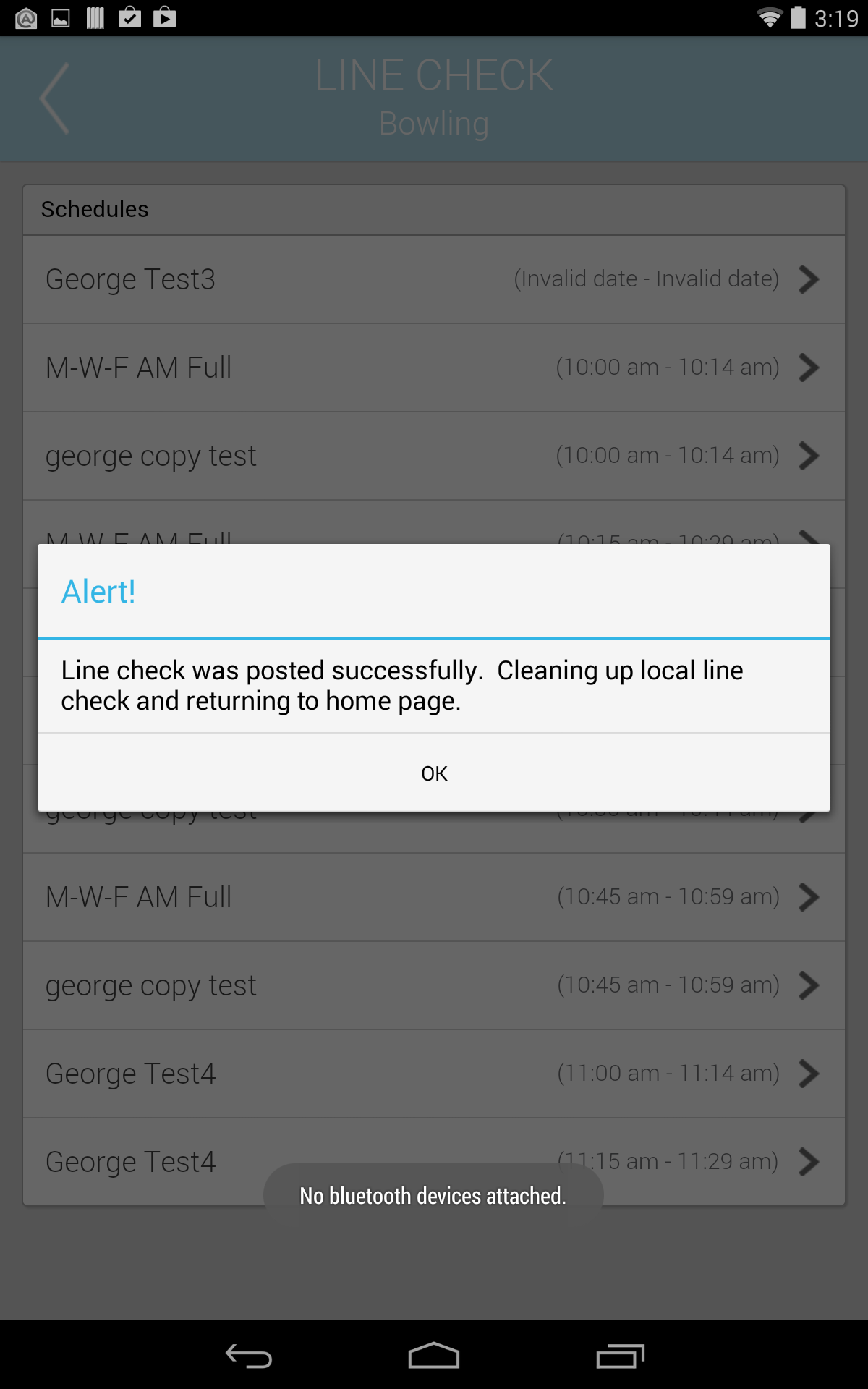